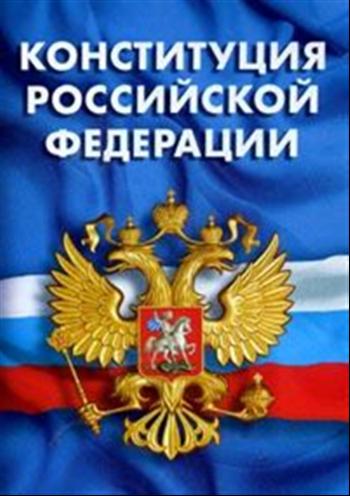 ИСТОРИКО- ПРАВОВАЯ ВИКТОРИНА
ПОНЯТИЕ  И СУЩНОСТЬ КОНСТИТУЦИИ РФ
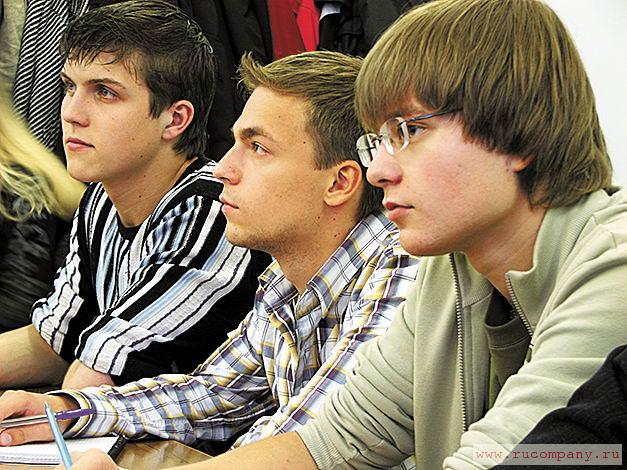 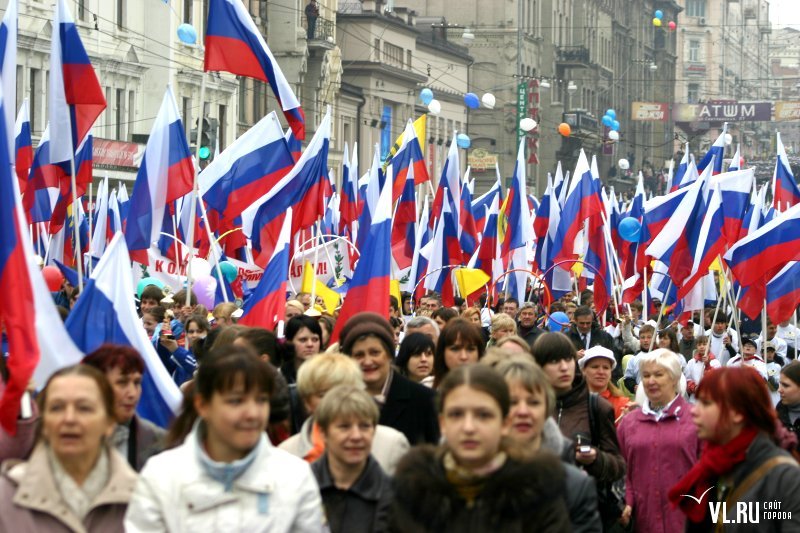 ПЛАН И ПОРЯДОК ПРОВЕДЕНИЯ ВИКТОРИНЫ
1. История развития конституционного строя
2. Основы конституционного строя
3. Права и обязанности граждан
4. Конституция и политическая система общества
5. Актуальные вопросы развития современного общества
КОНКУРС ВОПРОСОВ ПО ИСТОРИИ развития конституционного строя
Действующая Конституция Российской Федерации была принята 12 декабря
Первые попытки учреждения Конституции в России принимались в I половине  XIX в. По приказу  Александра I  проект подготовил  М.М.Сперанский
Автором проекта первой конституции  был  М.М.Сперанский
Конституция  «развитого социализма» была принята в 1978 г.
Работа с картой российской федерации
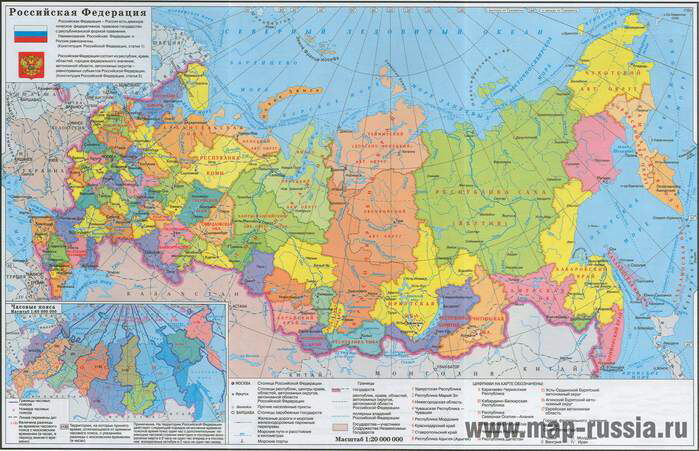 Конкурс плакатов по правам и обязанностям
Критерии оценки конкурса  плакатов
Полнота раскрытия темы
Художественное исполнение
Защита проектной работы